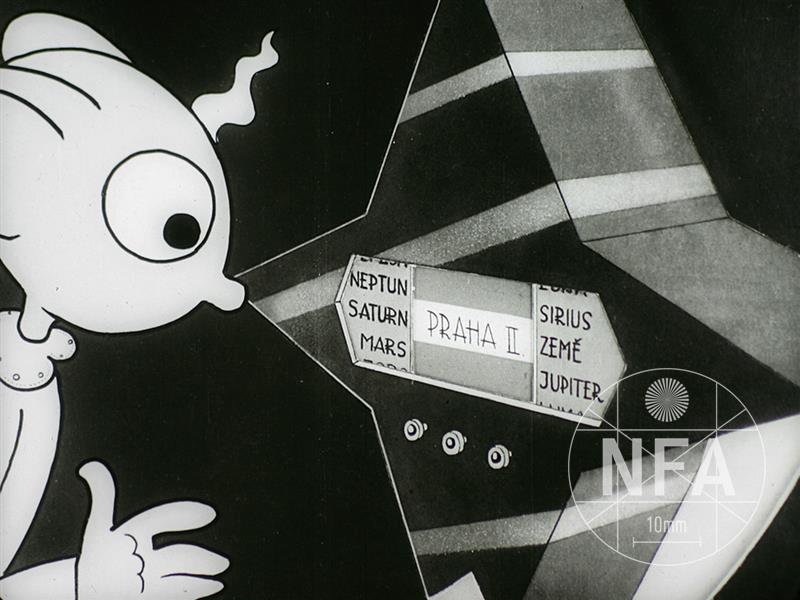 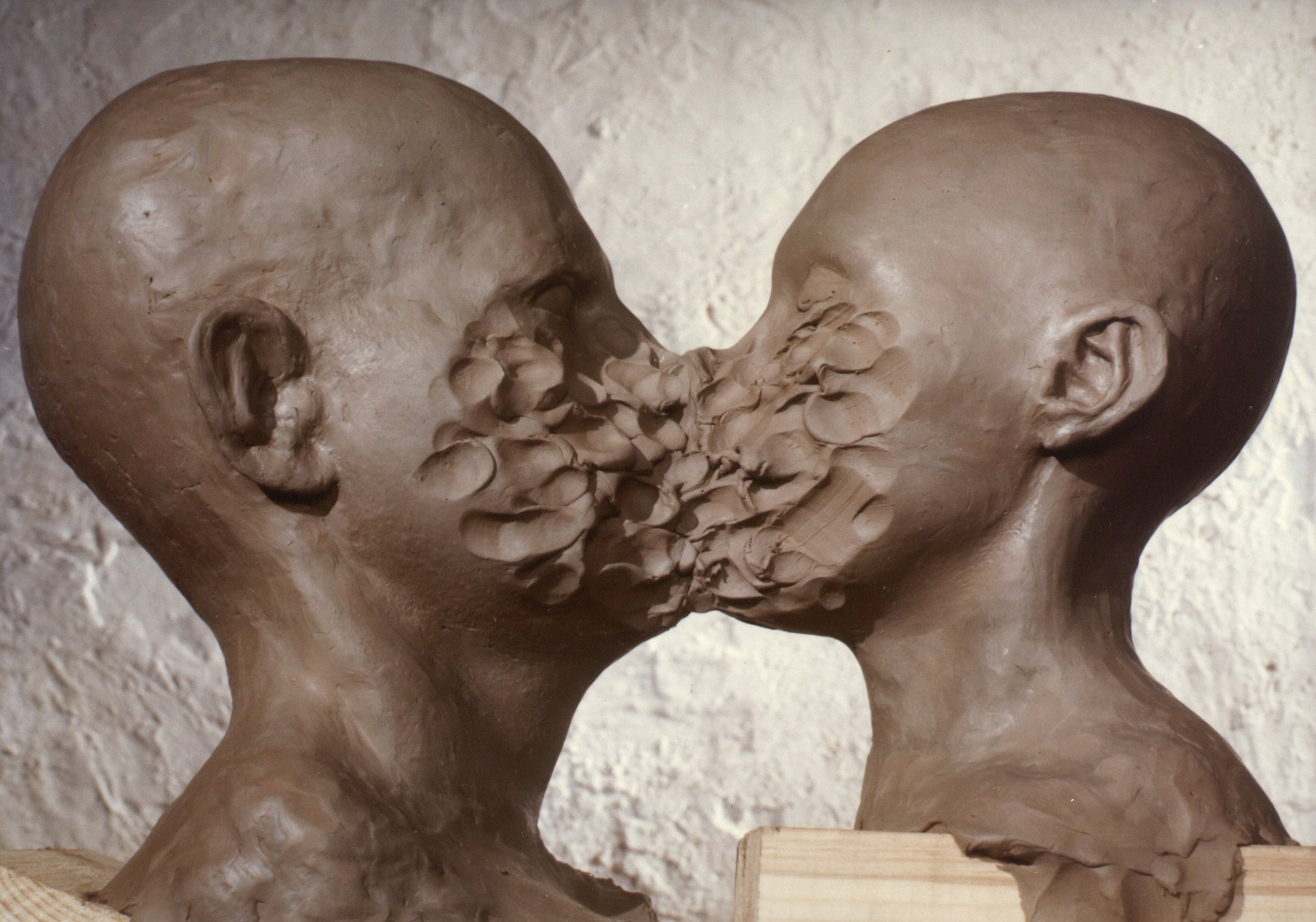 FAVh041
Dějiny českého animovaného filmu
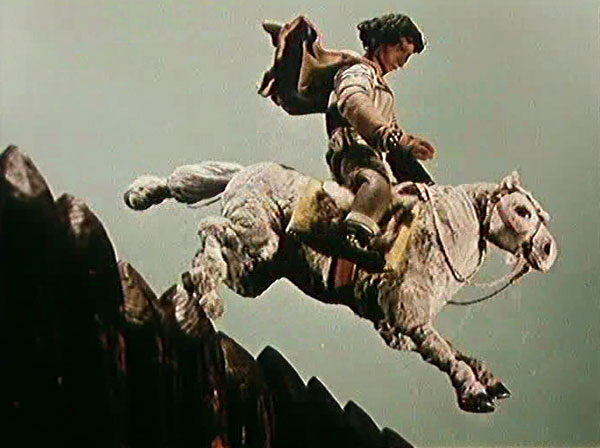 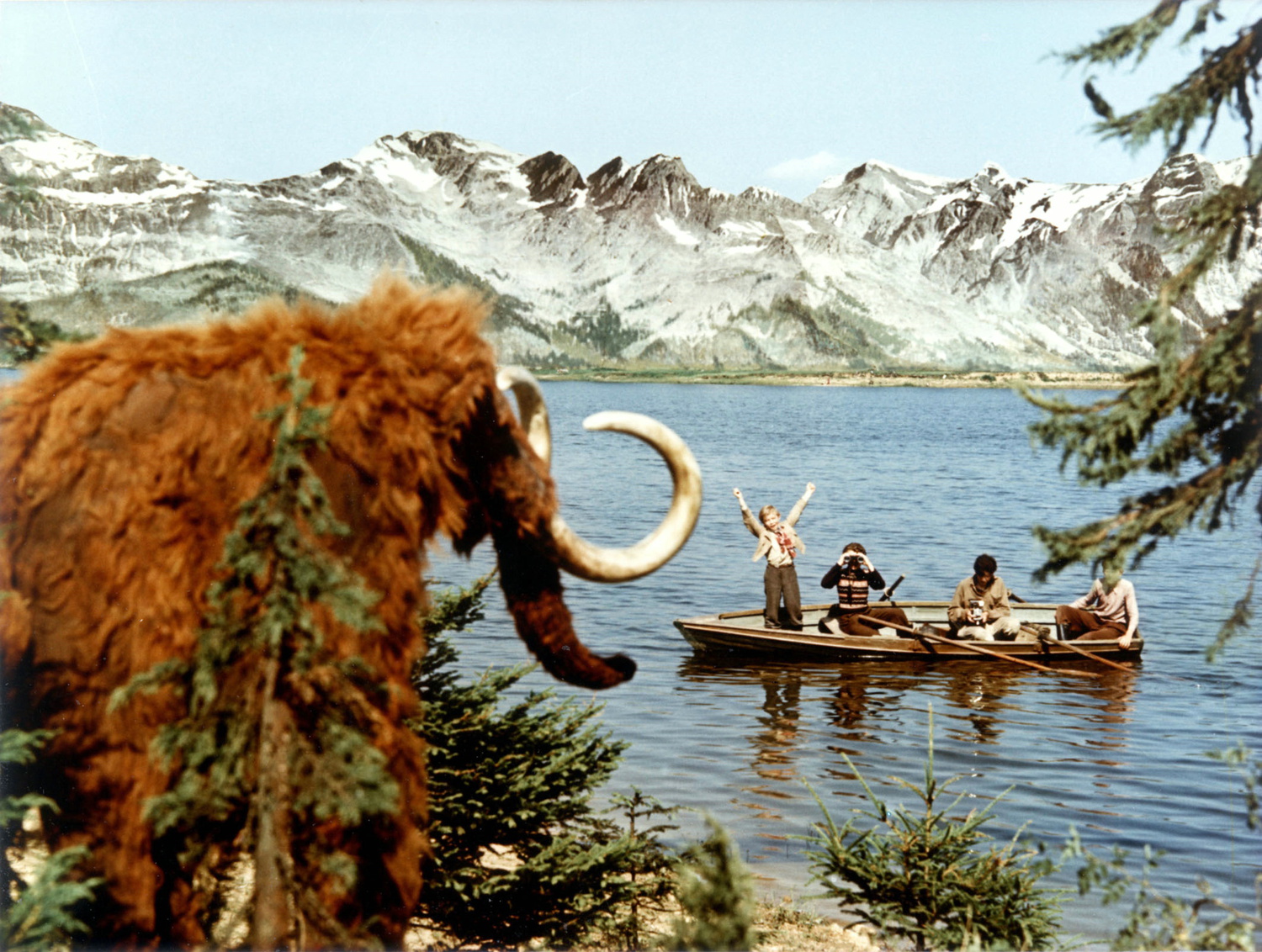 Organizace kurzu
přednášky + videotime – každé pondělí kromě 18. 4. 2022
Přednášky12:00 – 13:40; videotime 14:00 – 15:40
Hostující přednášející
9. 5. – místo videotime speciální přednáška Petera Krämera o tvorbě studia Disney 
Ukončení kurzu testem – 4 otevřené otázky z přednášek a promítaných filmů
Složitá definice animovaného filmu
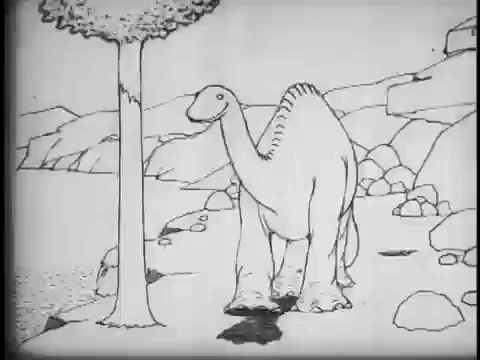 Animace jako médium překračuje žánrové a technologické kategorie v rámci kinematografie.
Animation studies = snaha „prozkoumávat zažité historické modely a stereotypní uvažování o animaci jako o kresleném nebo dětském filmu“
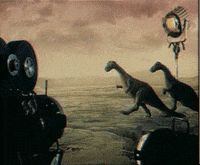 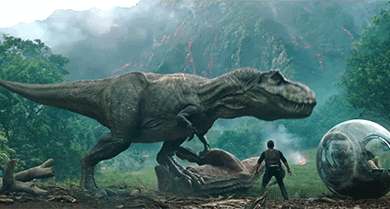 Prehistorie animace
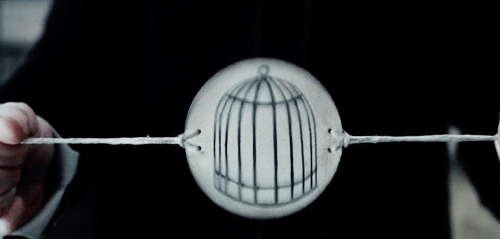 Optické hračky, loutkové a stínové divadlo, laterna magica, kinetické umění apod.
Animace používány k dosažení triků a speciálních efektů v divadle (phantasmagoria).
Vývoj technologií v 19. st. vedl k vytvoření a rozšíření stroboskopických disků, zoetropů, praxinoskopu (Théâtre Optique – 1888)
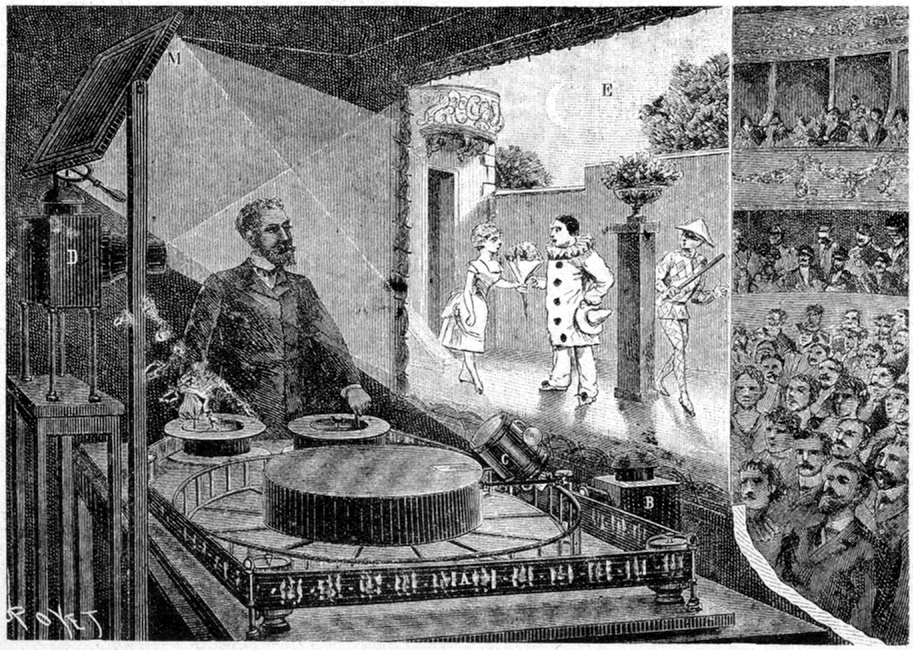 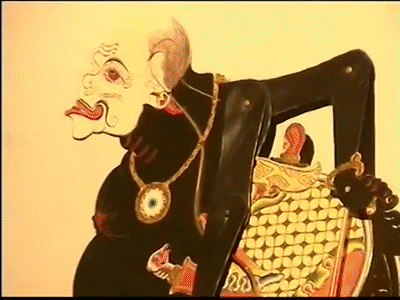 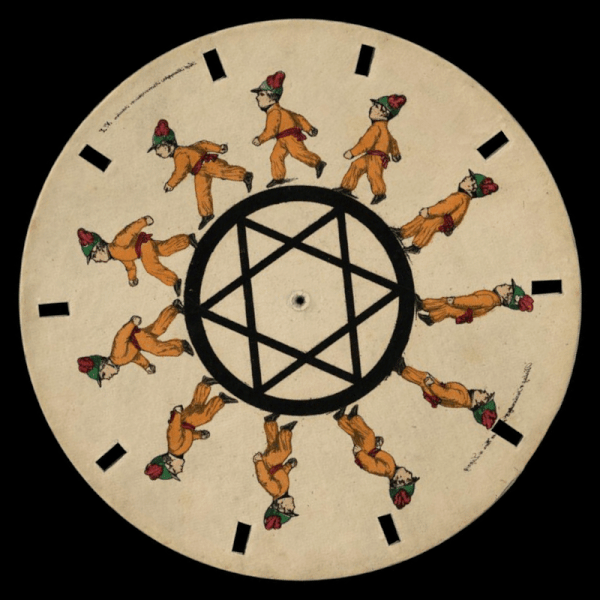 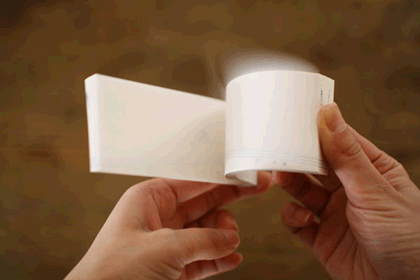 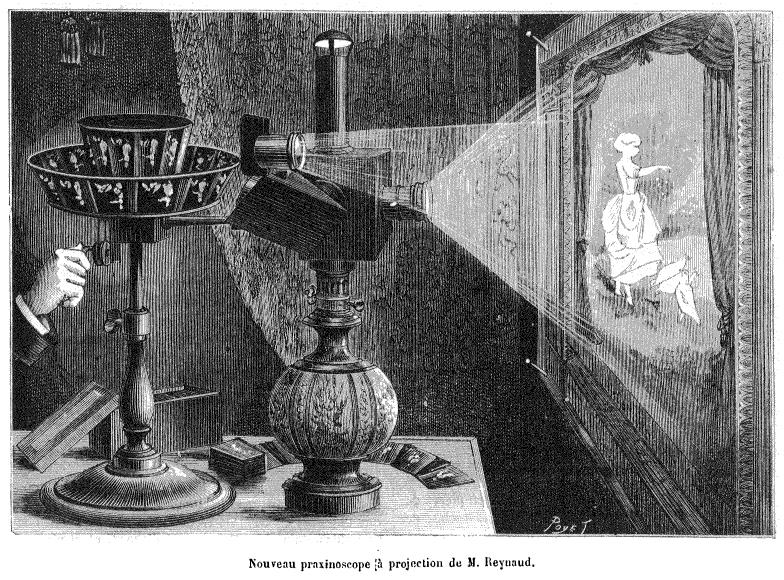 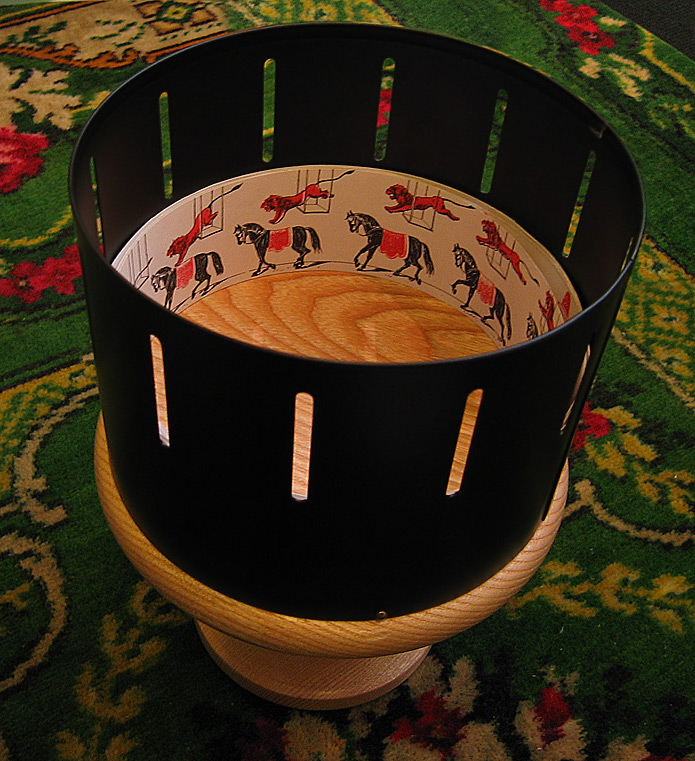 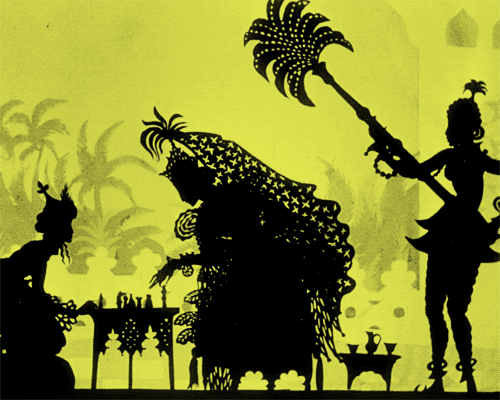 Počátky animovaného filmu
Film jako nové médium => počáteční zájem především o přesné zachycování reality 
Stop-trik = použití stop motion animace pro speciální efekty
James Stuart Blackton – The Enchanted Drawing (1900), Humorous Phases of Funny Faces (1906)
Émile Cohl – Fantasmagorie (1908)
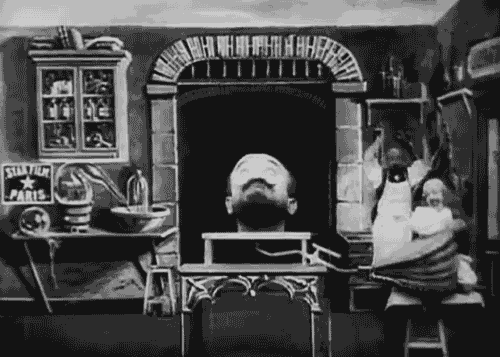 Počátky animovaného filmu
Začleňování do struktury komerčního filmového průmyslu – vznik specializovaných výroben
Bray Studios (1912)
Fleischer Studios / Out of the Inkwell Films (1921)
Disney Brothers Cartoon Studio (1924)
Institut für Kulturforschung (1919 – 1922)
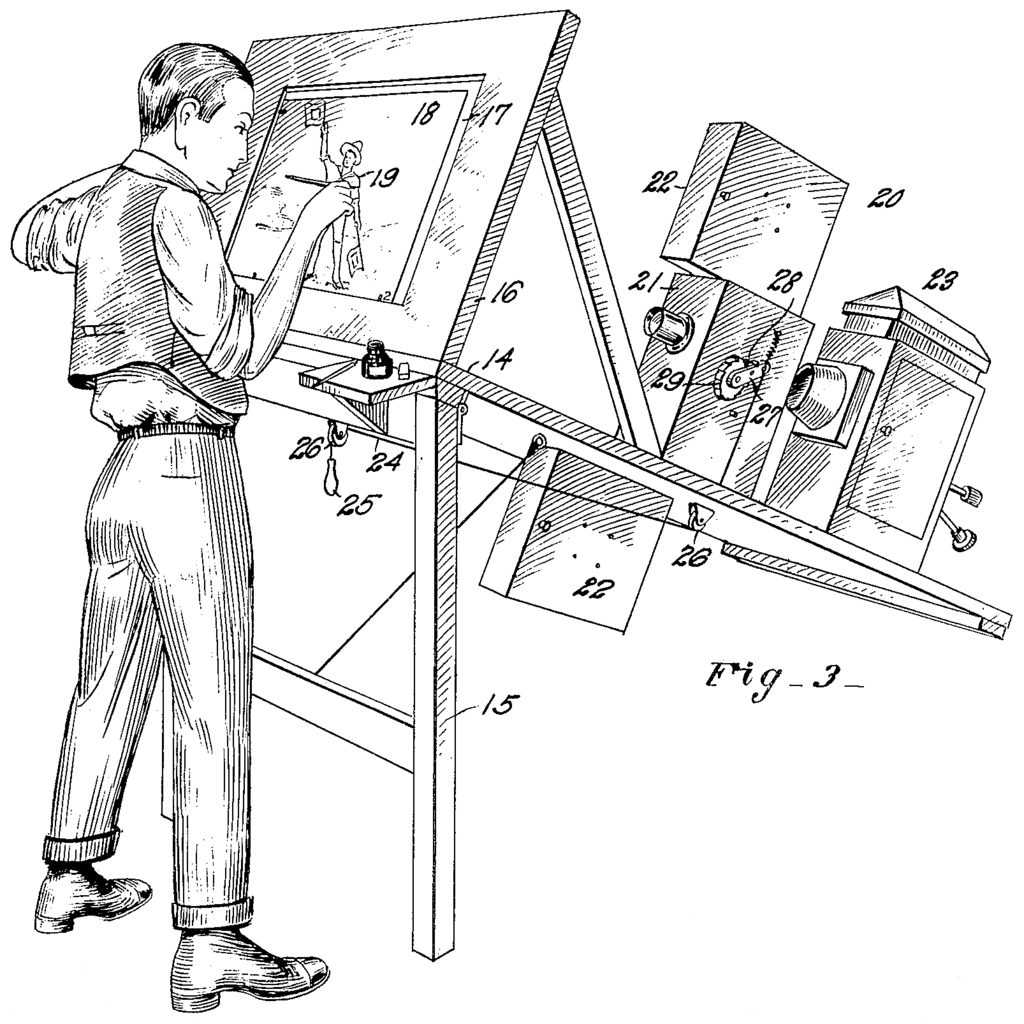 Specifika českého prostředí
Počátky později než v jiných zemích
Bohuslav Šula – Broučci (1919/1920); nikdy nedokončeno
Ferdinand Fiala a Svatopluk Innemann – Dobrodružství v Africe (1920),  Americký výstředník Ten-Tam a Živé karikatury (oba 1921)
Antonín Frič – Pohádka o Popelce, Tvrdohlaví milenci (oba 1923)
Nejstarší zachovaný: Vizte vše, co tropí dnes kluci dva a jeden pes (1925)
Snímky vyrobené v zahraničí: Kouzelná tužka (Bruno Granass, 1925), Schichtal nebo Radion (patrně 1925)
Počáteční nezájem tvůrců o vzdělávání se
Převážně reklamní filmy
Autorská tvorba animovaných filmů dlouhodobě neperspektivní.
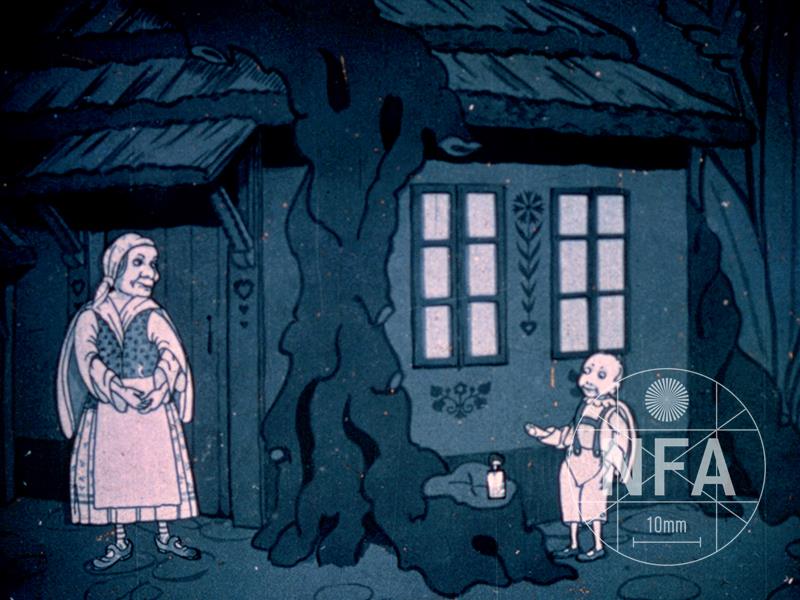 Specifika českého prostředí
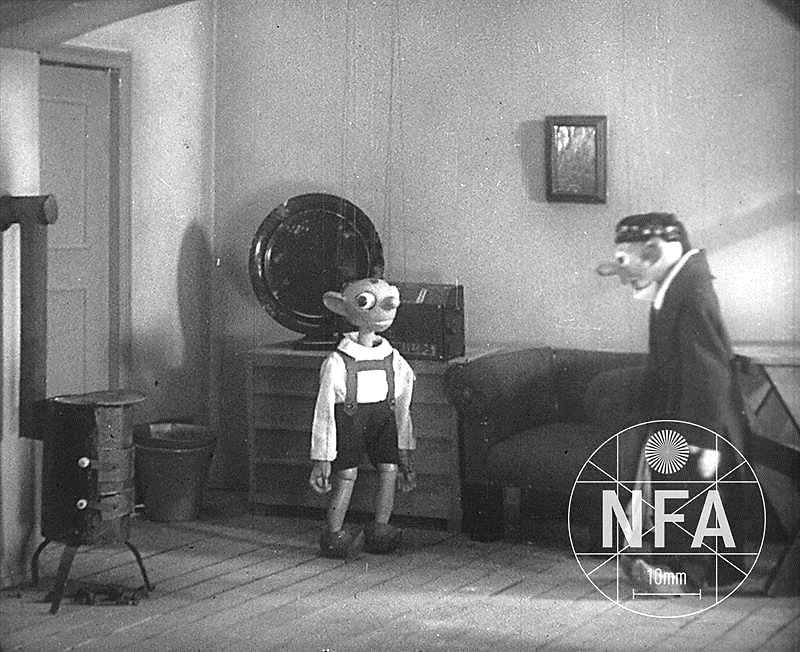 Tradice loutkového divadla a ilustrací
Výjimečný mediální zájem o snímky Spejblovo filmové opojení (Fišer film Praha, 1931) a Všudybylovo dobrodružství (IRE-Film, 1936)
Kariéry tvůrců animovaných filmů jako ilustrátorů a karikaturistů
V kontrastu s americkou tradicí novinových karikatur a komiksů
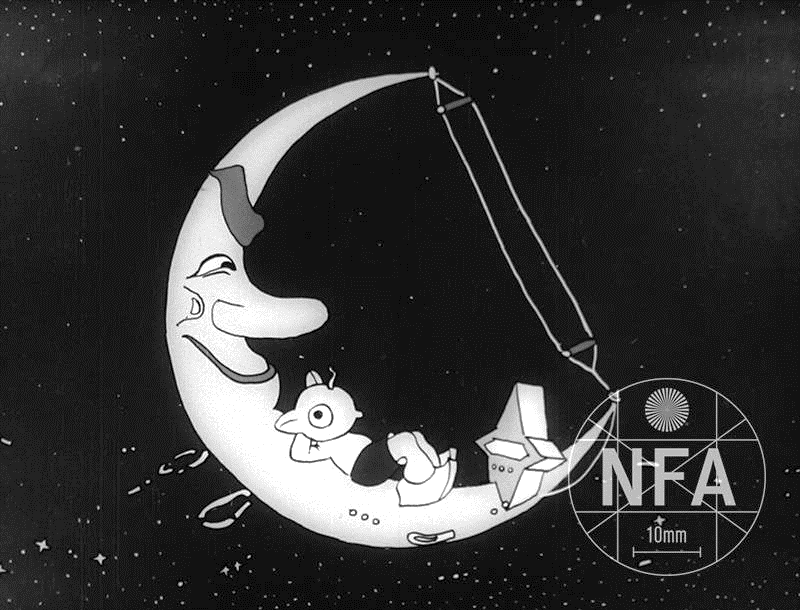 Specifika českého prostředí
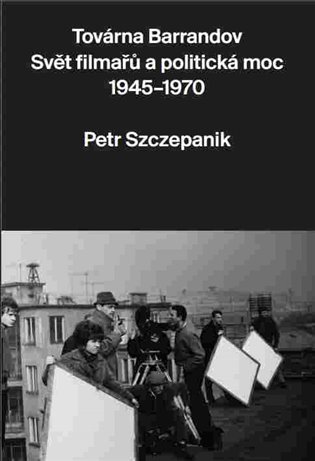 Po většinu své existence operuje v rámci státního monopolu
„státně-socialistický modus filmové produkce“ (SMP) – Petr Szczepanik
„Základním definičním znakem SMP je státní vlastnictví, politický dozor a s nimi spojený centrální management filmového průmyslu […] “
Specifika českého prostředí
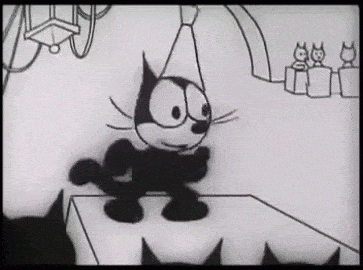 Složitý vztah se zahraniční konkurencí (Disney, Sovětský svaz)
Vytváření českých verzí zahraničních filmů, využívání postaviček jiných tvůrců
Hledání „národní osobitosti“ českého stylu animovaném filmu
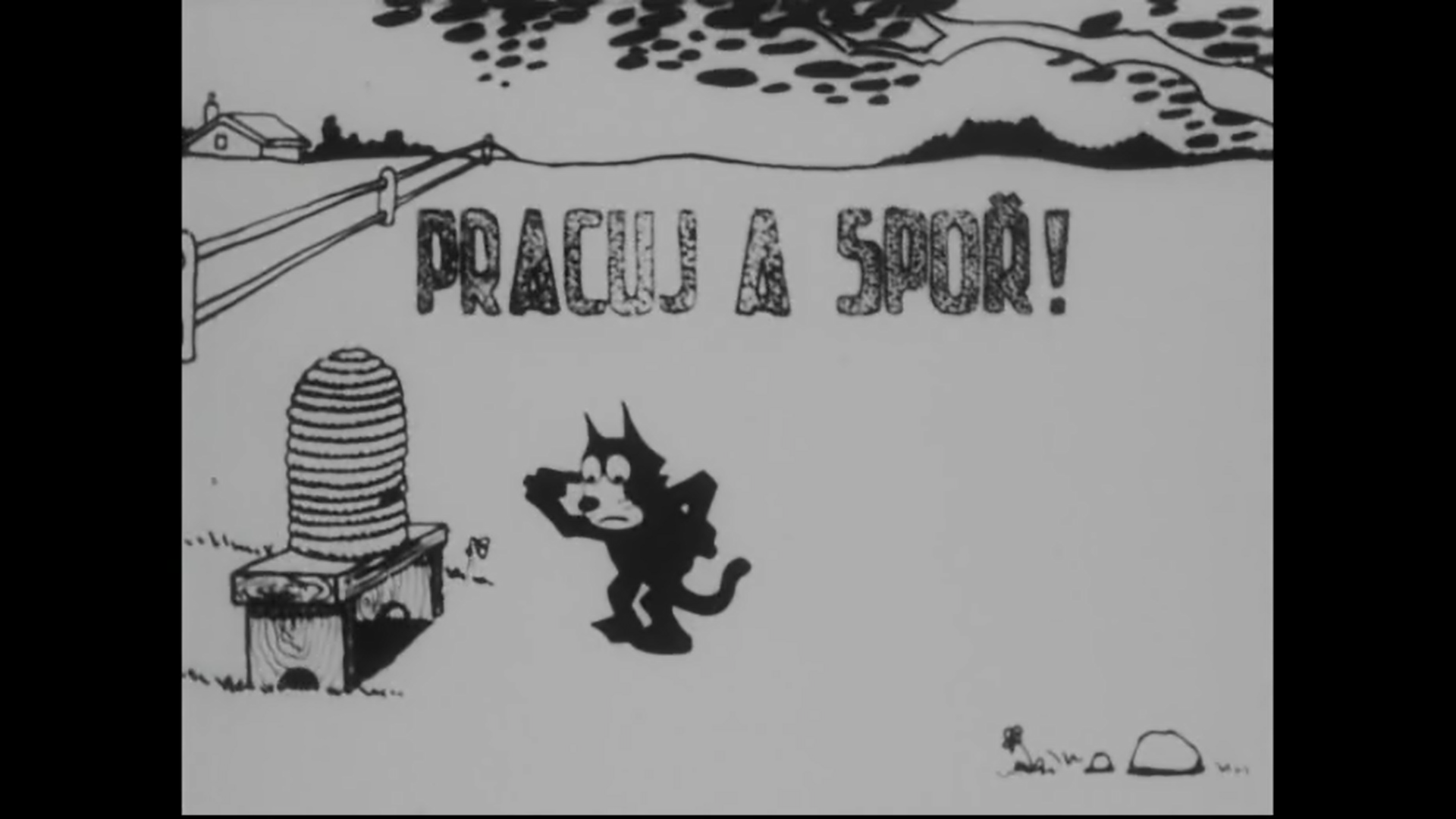 Možná úskalí výzkumu
Neúplnost dochovaných písemných i filmových materiálů
Počátky spojeny s reklamním filmem – anonymizace tvůrců
V odborné literatuře převládá linie biografických deskriptivních textů.
Animation studies stále nejsou příliš výrazné v českém kontextu.
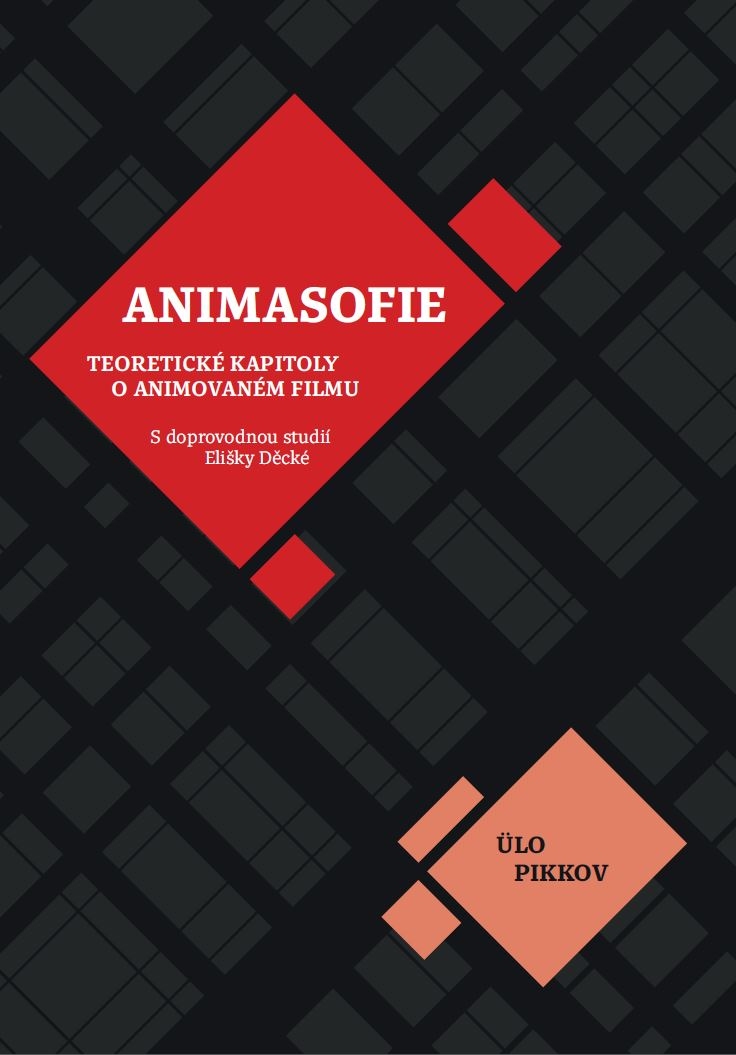 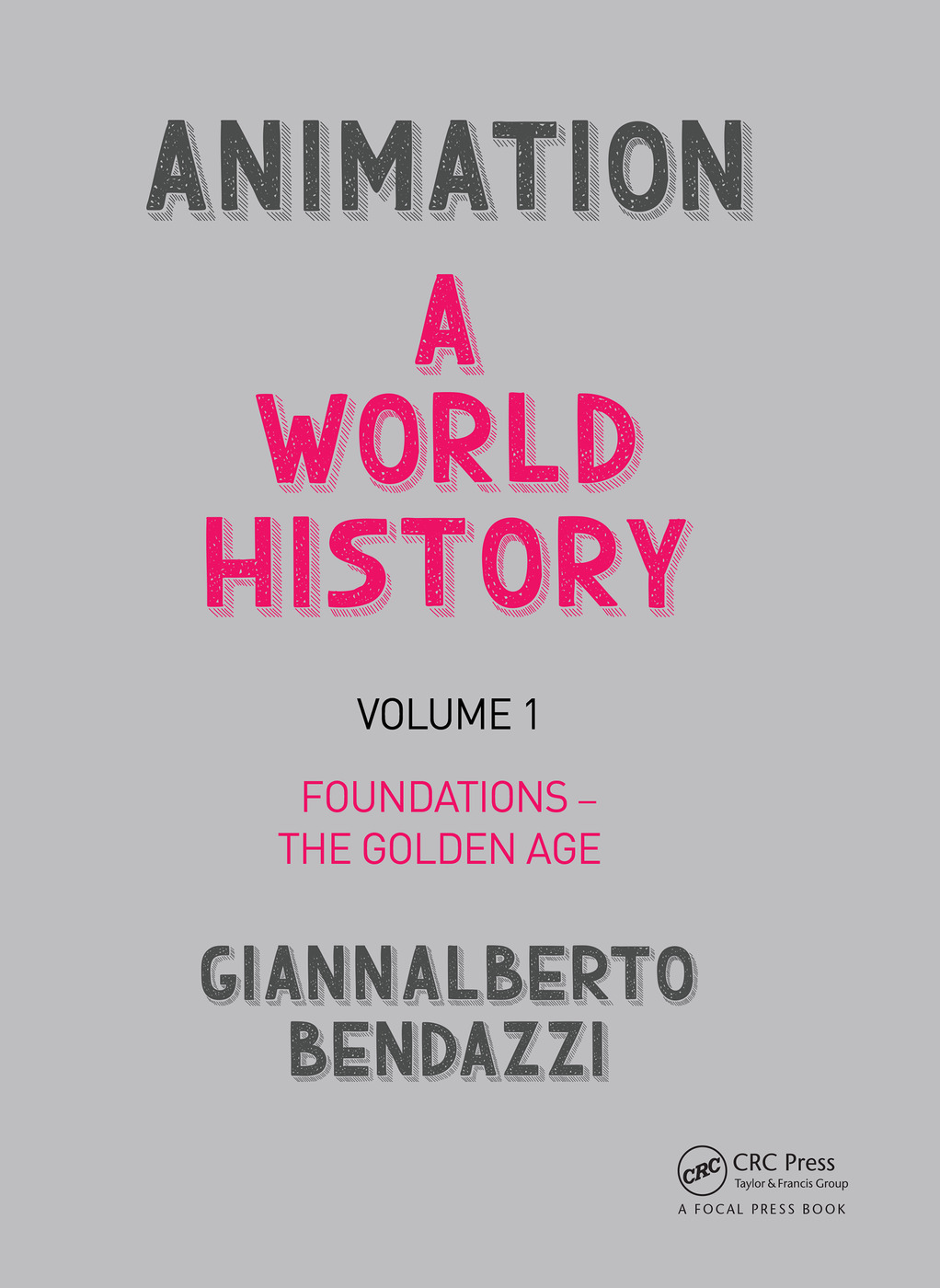 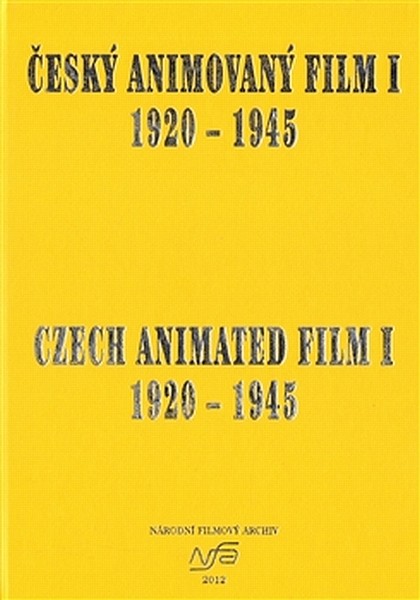 Možné metodologické uchopení výzkumu českého animovaného filmu
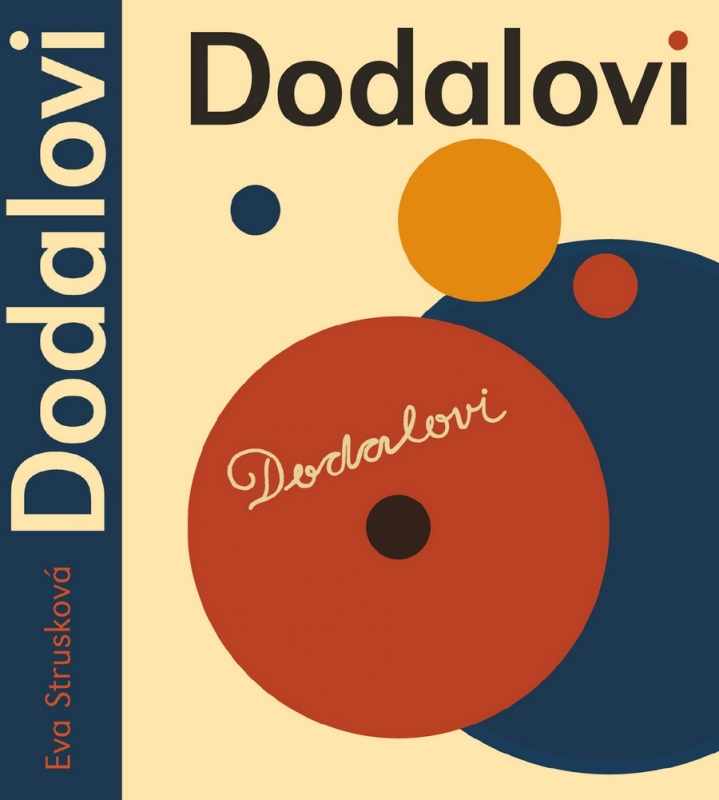 1) zaměření na osobnosti
autorská poetika,  
auteurská teorie, 
kolektivní autorství, 
above-the-line a below-the-line (režiséři, scénaristé, výtvarníci vs animátoři, fázaři, koloristé)
Možné metodologické uchopení výzkumu českého animovaného filmu
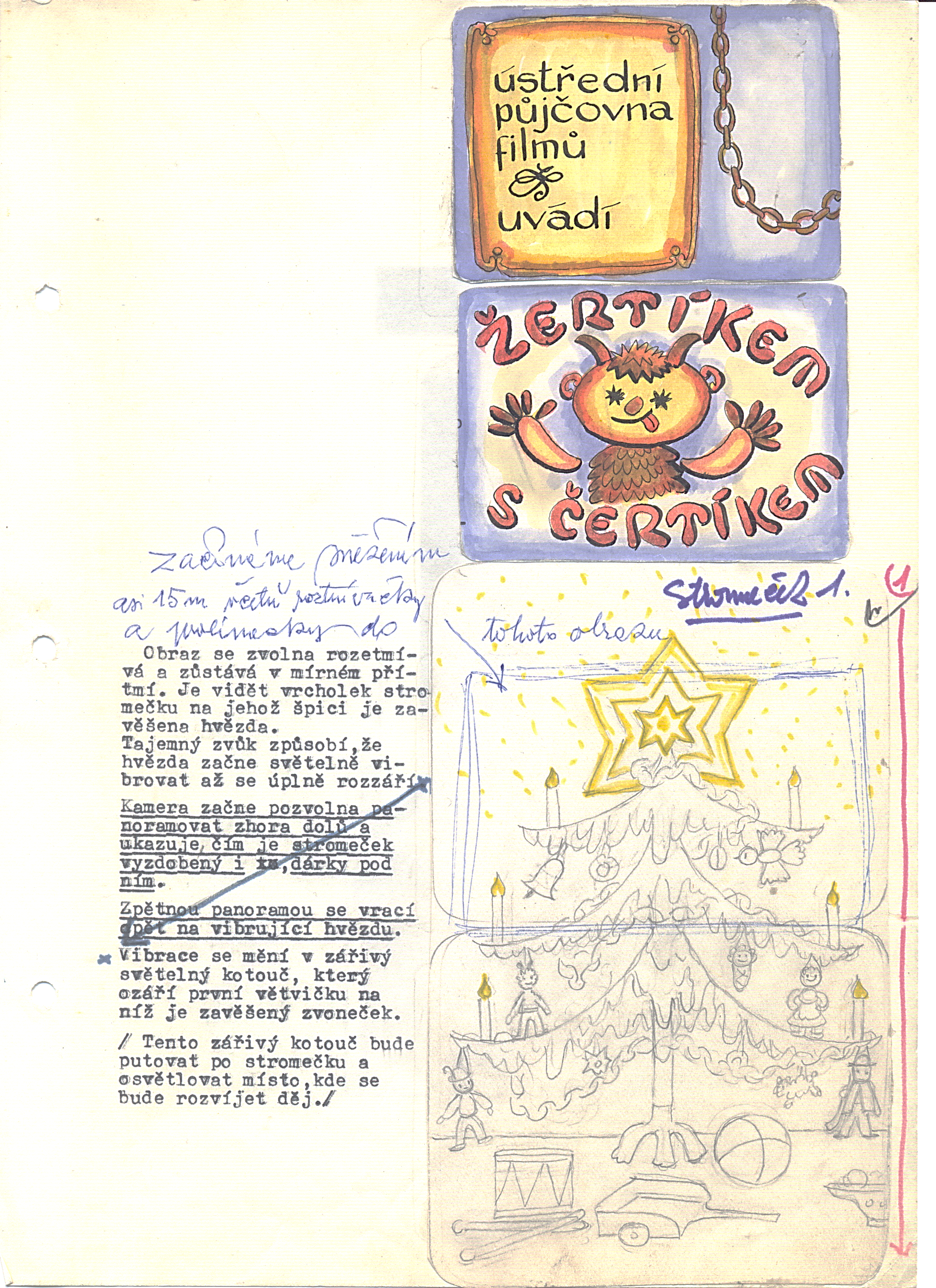 2) zaměření na filmy
neoformalistická analýza,
výzkum animačních technik, 
výzkum filmové techniky,
výzkum použitých materiálů (Actor-Network Theory)
Možné metodologické uchopení výzkumu českého animovaného filmu
3) zaměření na systém
výzkum produkčních společností, 
výzkum hierarchie Kresleného a loutkového filmu,
výzkum produkčních podmínek
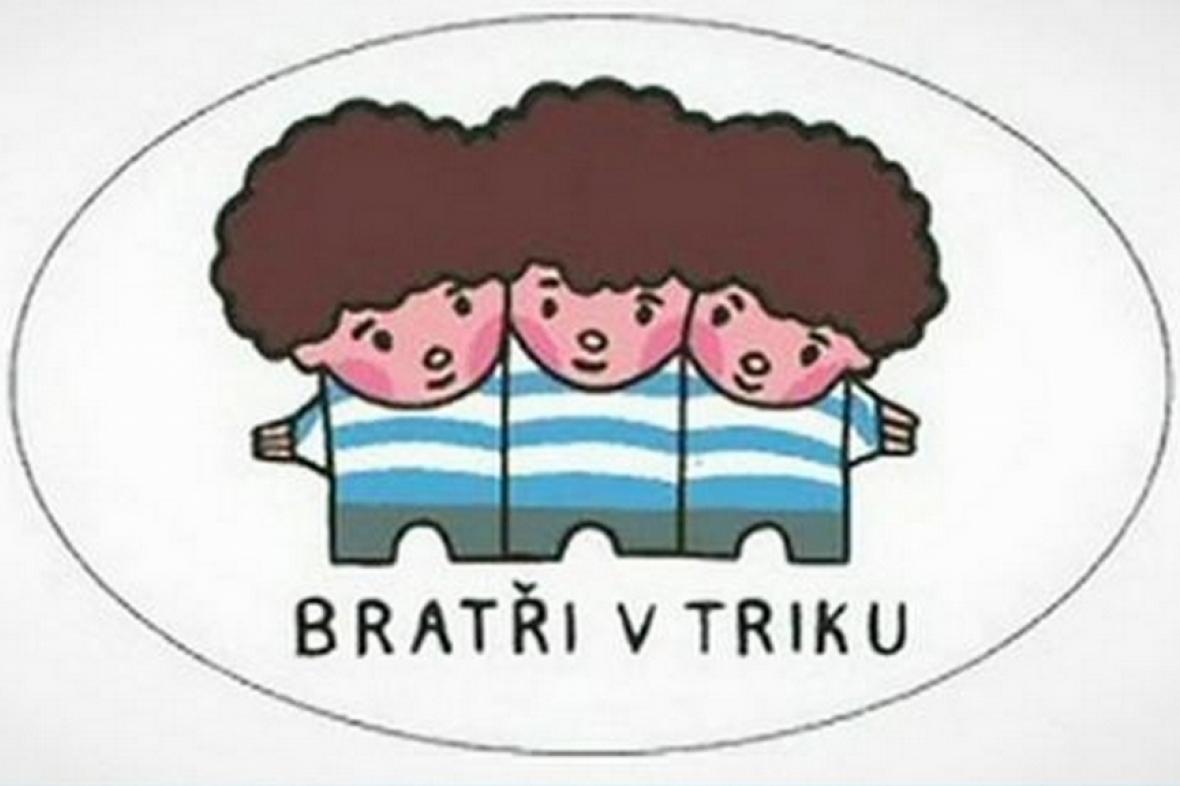 Možné metodologické uchopení výzkumu českého animovaného filmu
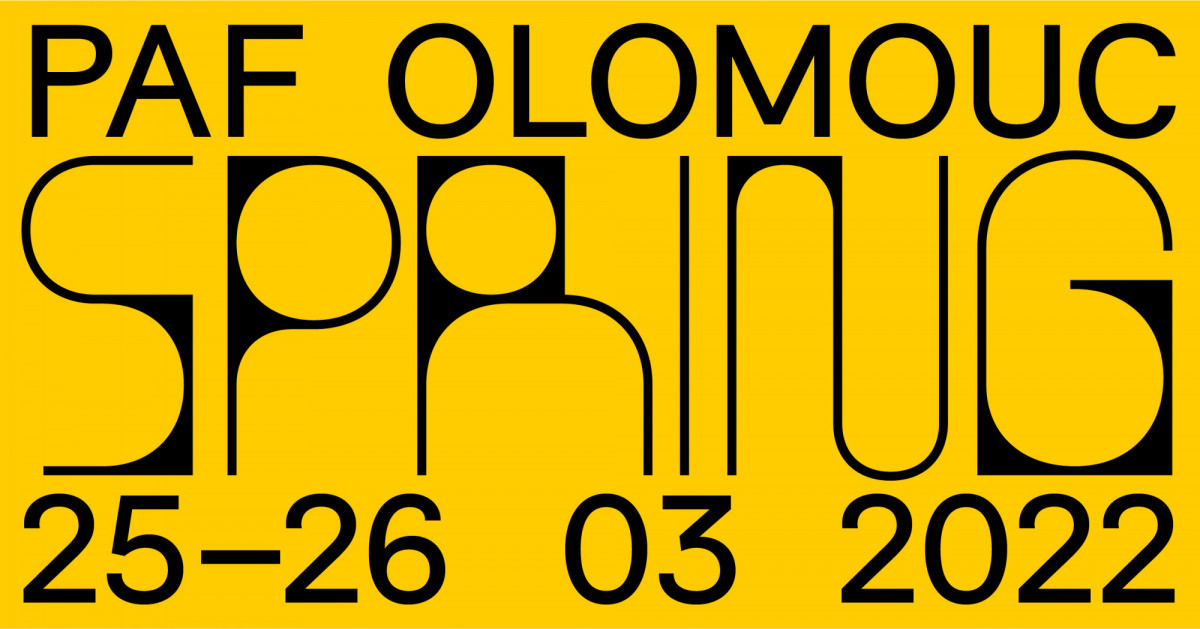 4) zaměření na „vnější“ faktory
výzkum diváctví
výzkum paratextů
festivalová kultura
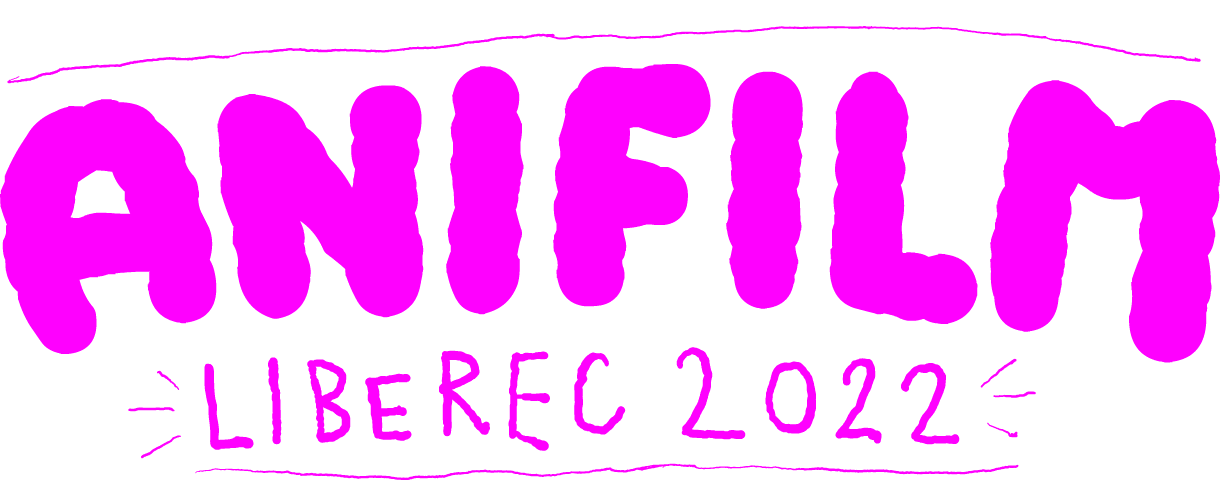 Projekce – pásmo filmů z let 1925 – 1931
Kouzelná tužka (1925) 3:10
Schichtal nebo Radion (1925)1:05
Vizte vše, co tropí dnes kluci dva a jeden pes (1925) 7:06
Bublínkové (1928) 4:28
Nejen na Zemi (1928) 2:22
Šampion (1928) 4:25
Významné osobnosti našeho života (1928) 3:15
Vzpoura řepy (1928) 10:27
Dobrá kuchyně Vitello (1930) 8:27
Proměny strýčka Bobyho (1930) 4:50
Spejblův případ (1930) 4:46
Adí, medvídek mýval (1931) 3:53
Spejblovo filmové opojení (1931) 30:01